BZZZZ  compte & décompte
Les abeilles




Cécile Péguin, orthophoniste

exercice / dyscalculie
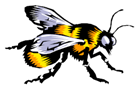 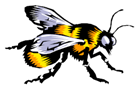 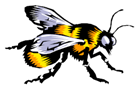 Combien d’abeilles dans la ruche ?
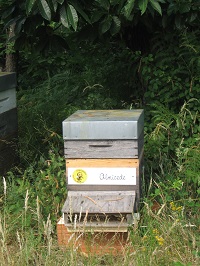 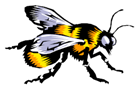 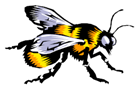 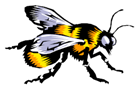 Combien d’abeilles dans la ruche ?
1
2
3
4
5
Non,  regarde :
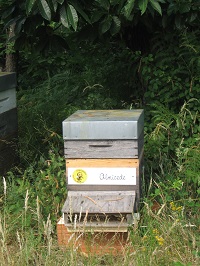 3
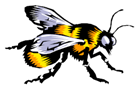 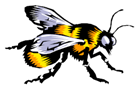 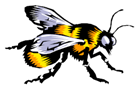 Combien d’abeilles dans la ruche ?
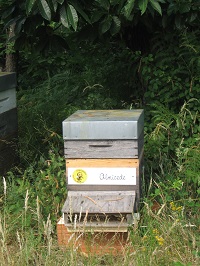 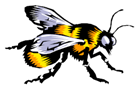 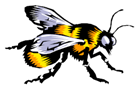 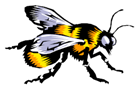 Combien d’abeilles dans la ruche ?
1
2
3
4
5
Non,  regarde :
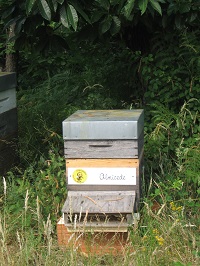 2
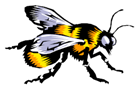 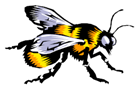 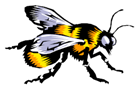 Combien d’abeilles dans la ruche ?
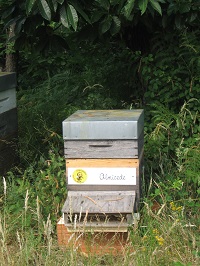 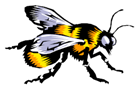 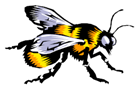 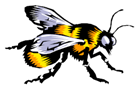 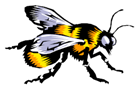 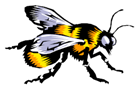 Combien d’abeilles dans la ruche ?
1
2
3
4
5
Non,  regarde :
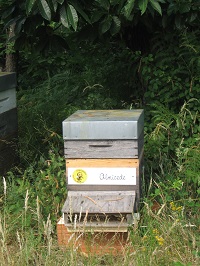 3
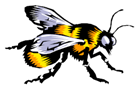 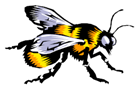 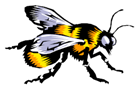 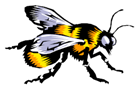 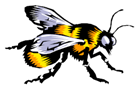 Combien d’abeilles dans la ruche ?
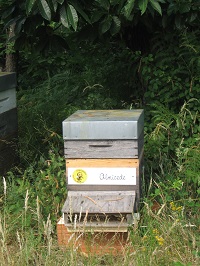 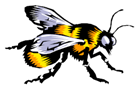 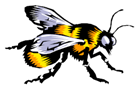 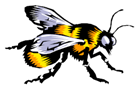 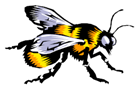 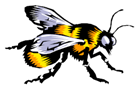 Combien d’abeilles dans la ruche ?
1
2
3
4
5
Non,  regarde :
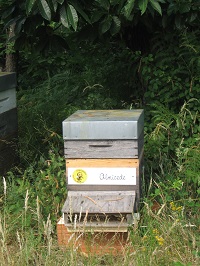 3
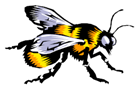 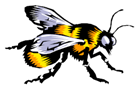 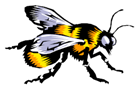 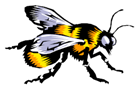 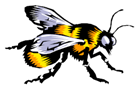 Combien d’abeilles dans la ruche ?
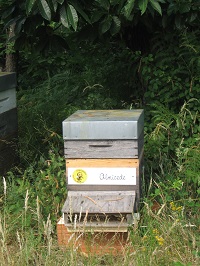 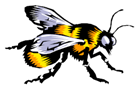 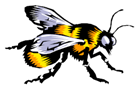 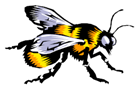 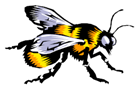 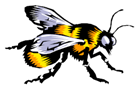 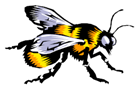 Combien d’abeilles dans la ruche ?
1
2
3
4
5
Non,  regarde :
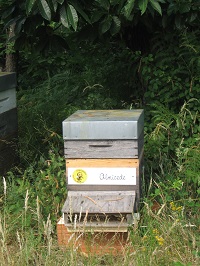 4
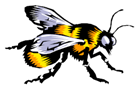 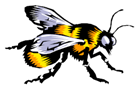 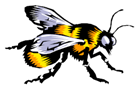 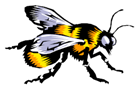 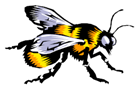 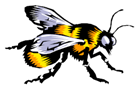 Combien d’abeilles dans la ruche ?
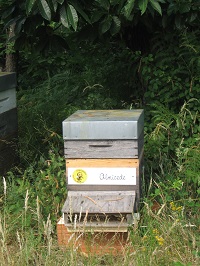 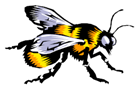 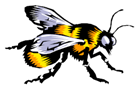 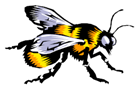 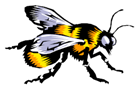 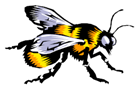 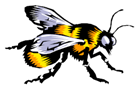 Combien d’abeilles dans la ruche ?
1
2
3
4
5
Non,  regarde :
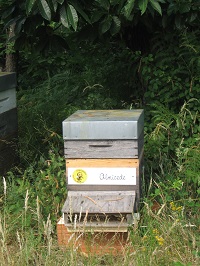 2
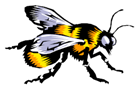 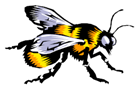 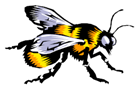 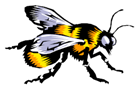 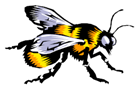 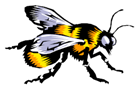 Combien d’abeilles dans la ruche ?
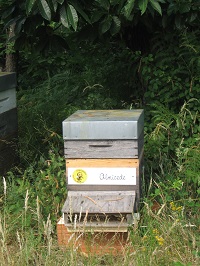 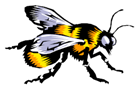 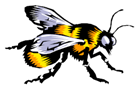 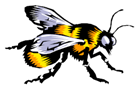 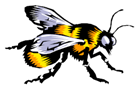 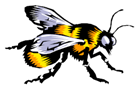 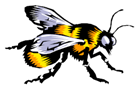 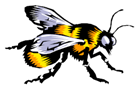 Combien d’abeilles dans la ruche ?
1
2
3
4
5
Non,  regarde :
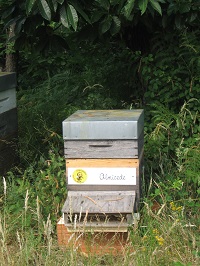 5
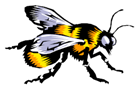 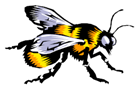 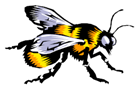 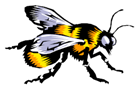 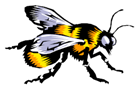 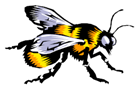 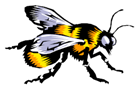 Combien d’abeilles dans la ruche ?
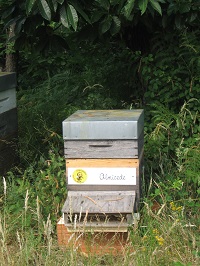 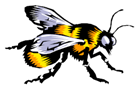 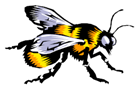 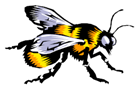 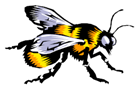 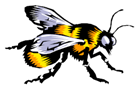 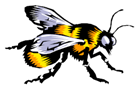 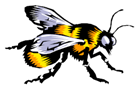 Combien d’abeilles dans la ruche ?
1
2
3
4
5
Non,  regarde :
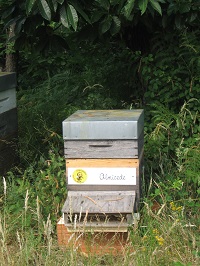 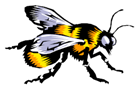 1
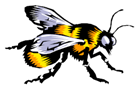 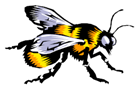 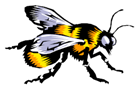 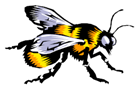 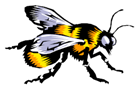 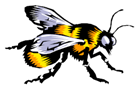 Combien d’abeilles dans la ruche ?
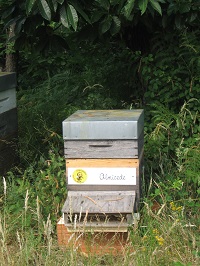 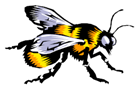 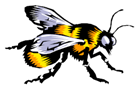 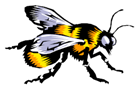 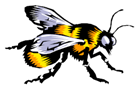 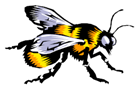 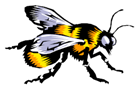 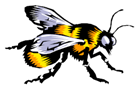 Combien d’abeilles dans la ruche ?
1
2
3
4
5
Non,  regarde :
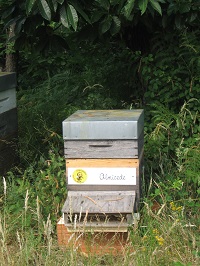 4
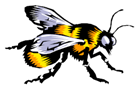 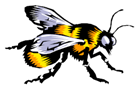 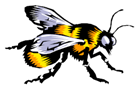 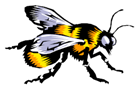 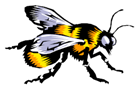 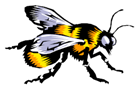 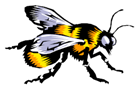 Combien d’abeilles dans la ruche ?
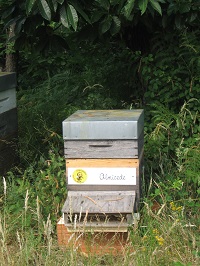 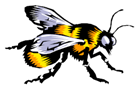 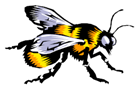 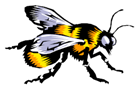 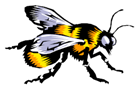 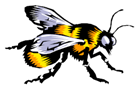 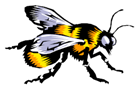 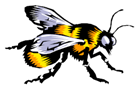 Combien d’abeilles dans la ruche ?
1
2
3
4
5
Non,  regarde :
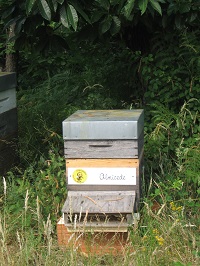 5
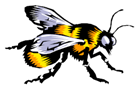 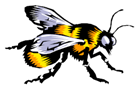 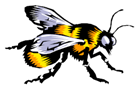 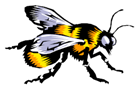 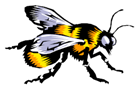 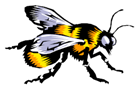 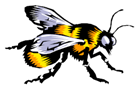 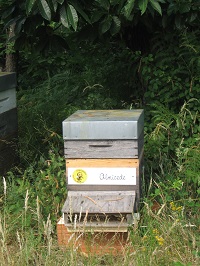 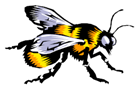 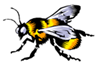 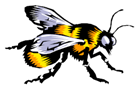 FIN